Multiphonon Processes in Spin-Dependent Dark-Matter Scattering
Bethany Suter, UC Berkeley
Berkeley Week
IN collaboration with P. Munbodh, S. Knapen, S. Gori, & T. Lin
Outline
2
Outline
3
The Dark Matter Landscape
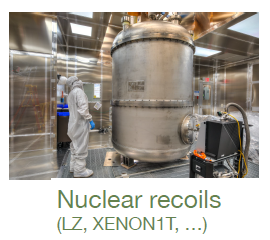 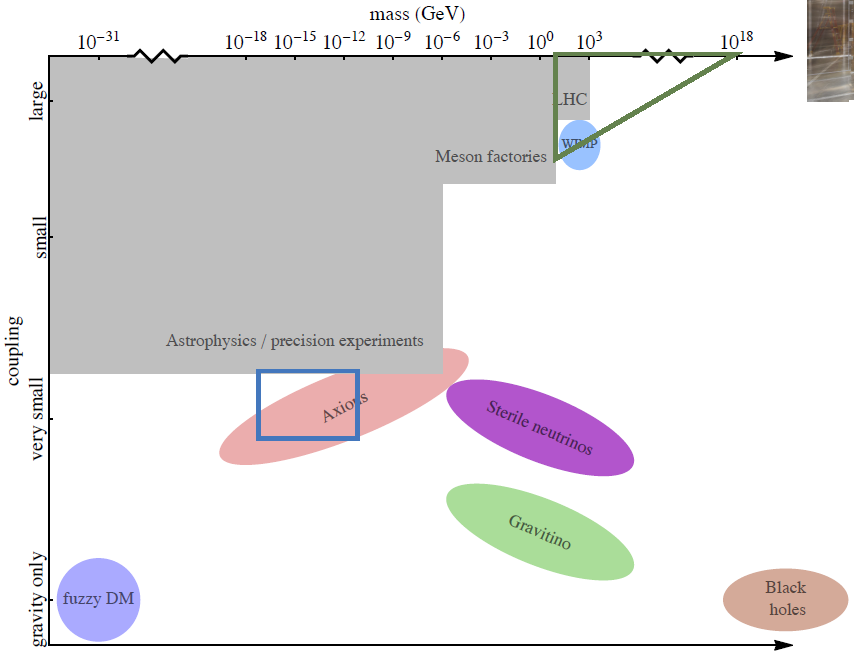 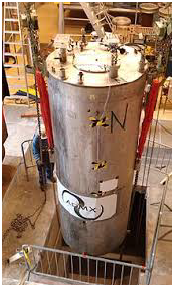 Nuclear recoils (LZ, XENON1T, …)
Resonant cavities (ADMX, MADMAX, DMradio…)
Figure by S. Knapen
4
The Dark Matter Landscape
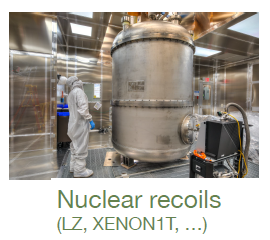 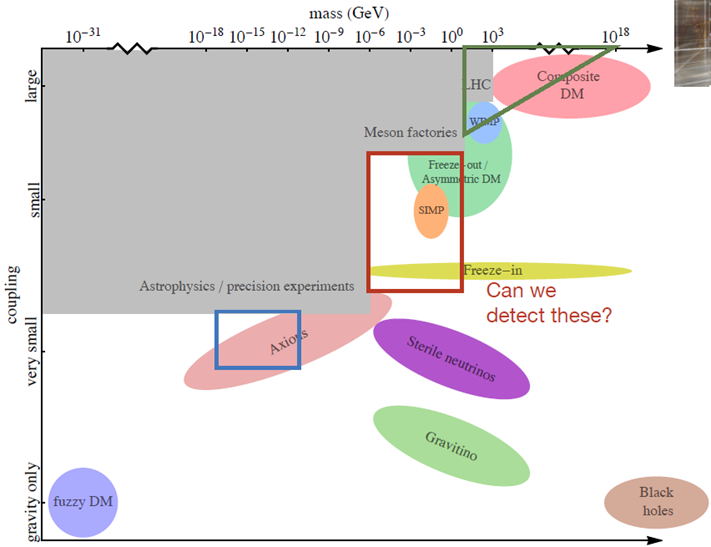 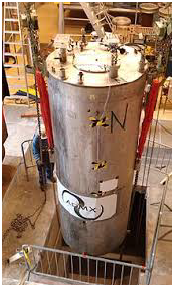 Nuclear recoils (LZ, XENON1T, …)
Resonant cavities (ADMX, MADMAX, DMradio…)
Figure by S. Knapen
5
Light Dark Matter Direct Detection
What do we need?
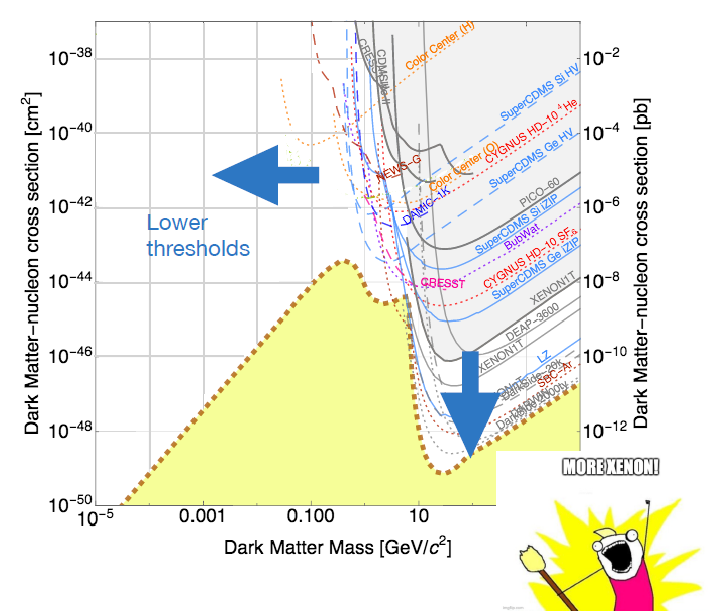 M. Battaglieri: 1707.04591
Meme credit: S. Knapen
6
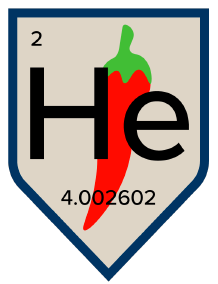 Phonon Detector: SPICE
Polar Materials: GaAs or Sapphire
 Scintillation & phonons
Background discrimination!
 Low energy TES
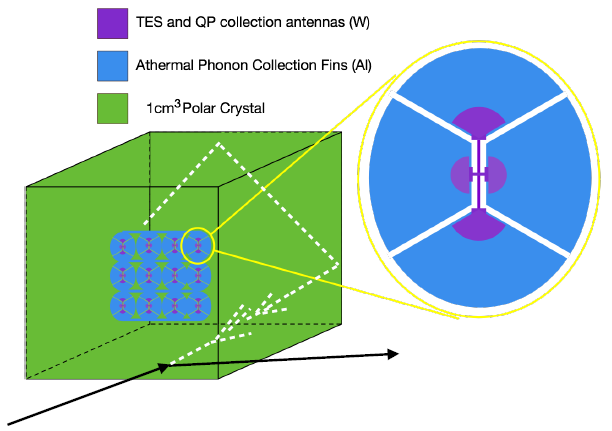 SPICE / HeRALD
TESSERACT
3’’ sapphire detector
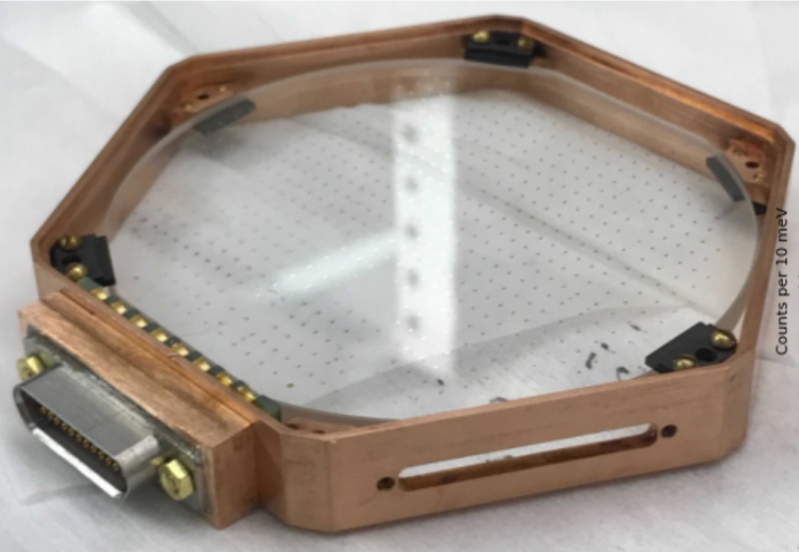 Figure from M. Pyle
Picture from TESSERACT Website
7
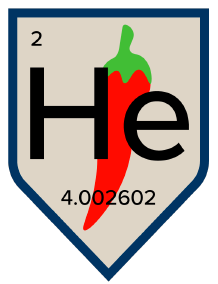 Phonon Detector: HeRALD
Calorimeters with TES readout 
 Quantum evaporation of He atoms
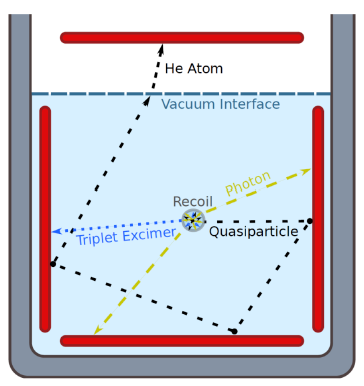 SPICE / HeRALD
TESSERACT
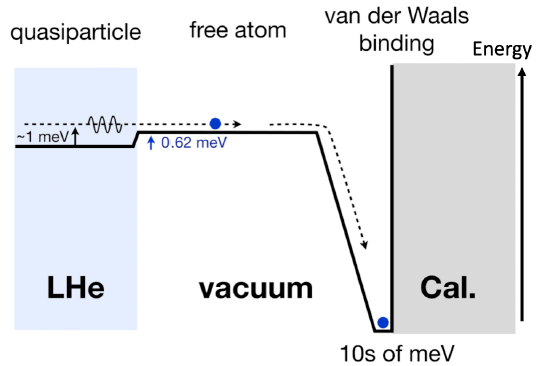 S. Hertel, A. Biekert,  J.Lin, V.Velan, & D. McKinsey arXiv:1810.06283
Figures from J. Lin slides
8
Outline
9
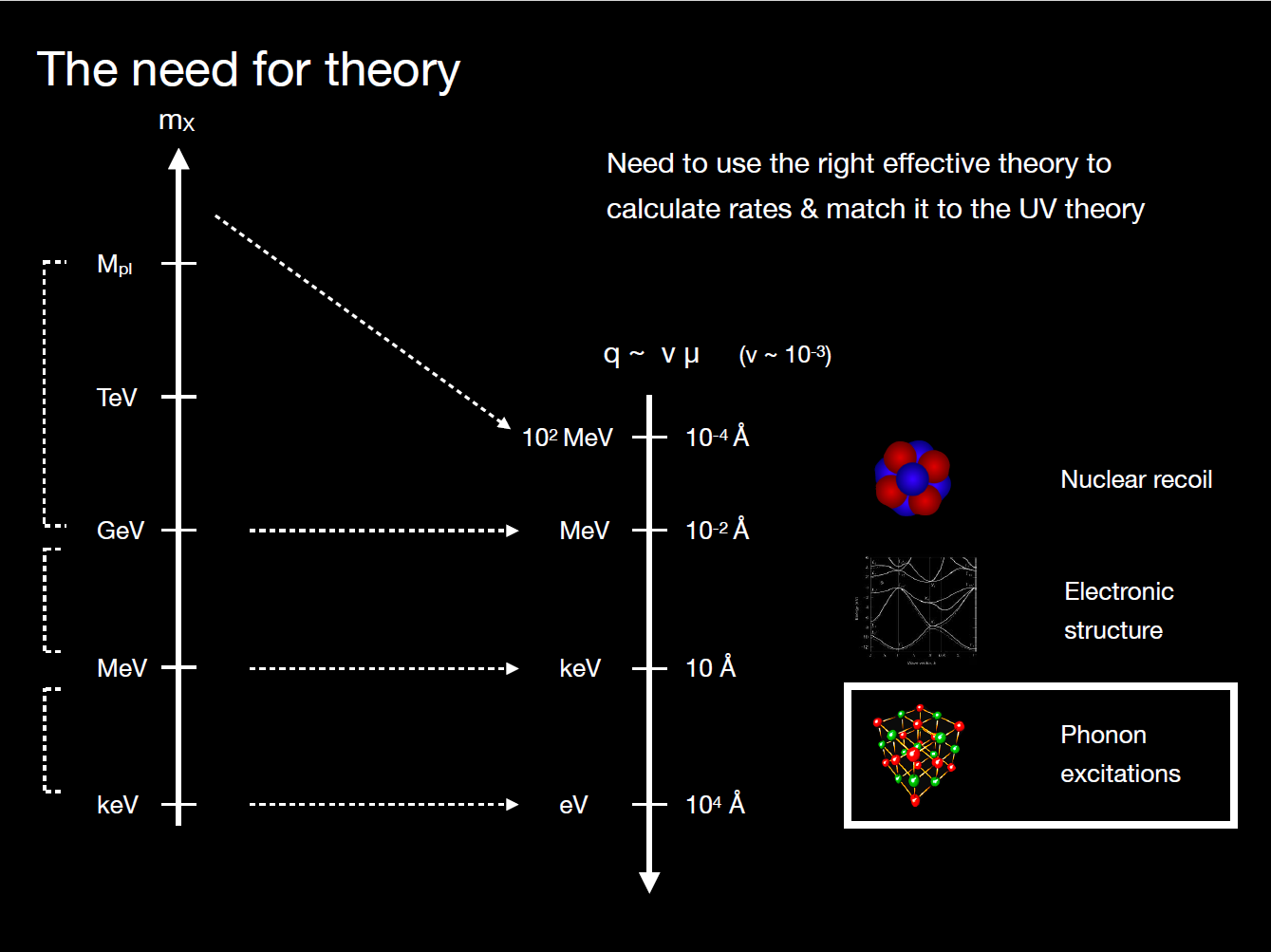 Slide by S. Knapen
10
Phonons
Very complicated system of coupled harmonic oscillators
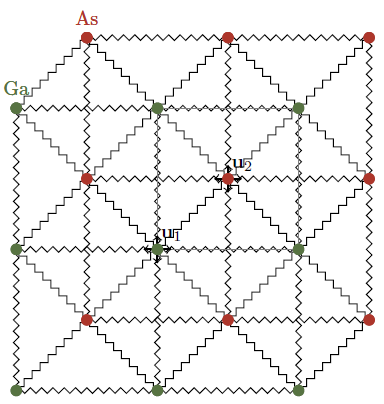 Figure from S. Knapen
11
Acoustic vs Optical
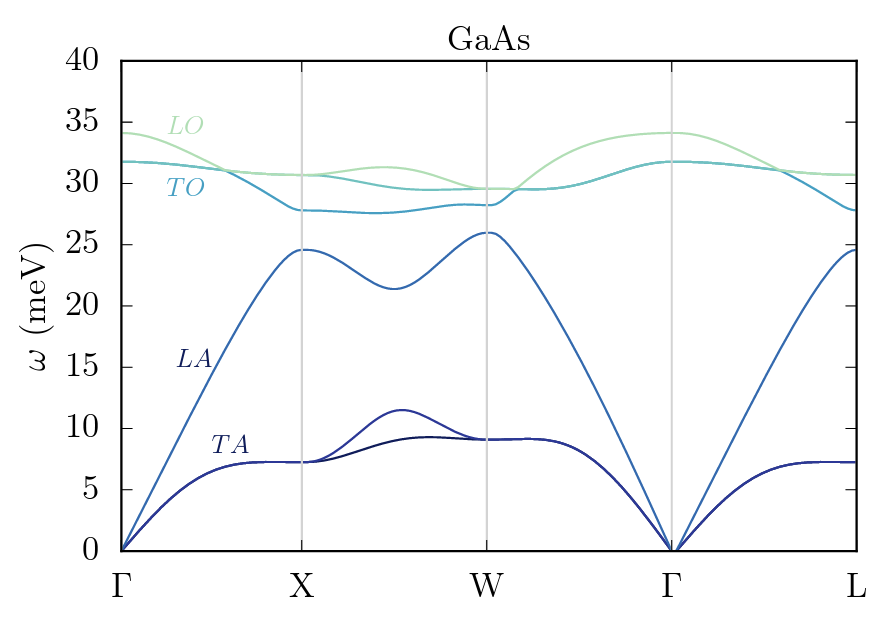 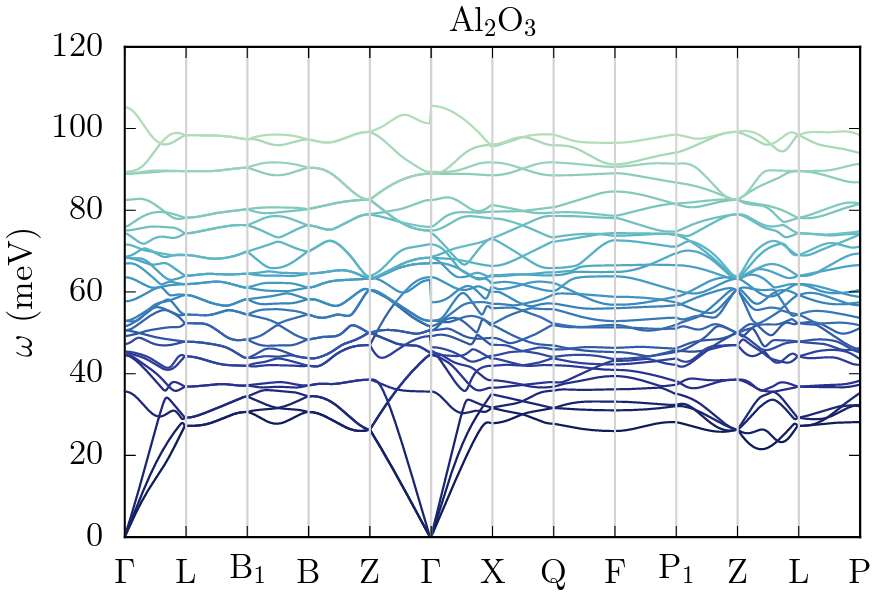 12
Figures from arXiv:1807.10291
Polar Materials
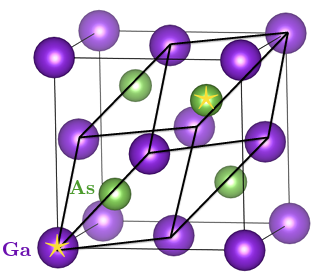 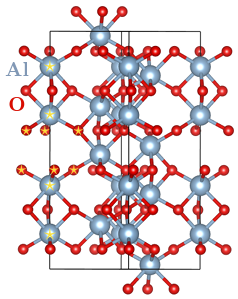 Primary crystal axis
13
Figures from arXiv:1807.10291
Benefits of Polar Materials
S. Griffin, S. Knapen, T. Lin, M. Pyle, K. Zurek: 1807.10291
14
Outline
15
DM - Phonon EFT
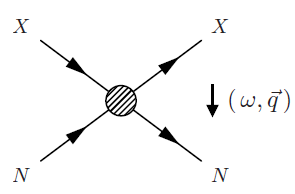 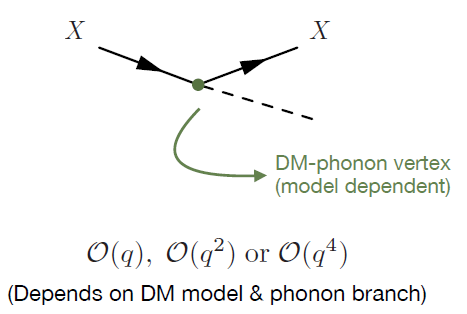 S. Knapen, T. Lin, M. Pyle, K. Zurek: 1712.06598 
S. Griffin, S. Knapen, T. Lin, M. Pyle, K. Zurek: 1807.10291
Figures from S. Knapen
16
DM-Multiphonon Expansion
B. Campbell-Deem, P. Cox, S. Knapen, T. Lin, T. Melia: 1911.0348
B. Campbell-Deem, S. Knapen, T. Lin, E. Villarama: 2205.02250
Figures from S. Knapen
17
Multiphonon Rate (SI)
Let’s do SI first (easier)
Initial and final crystal configurations: Spin & phonon excitations
18
Multiphonon Rate (SI)
?
19
Multiphonon Rate (SI)
Impulse Approximation
Partial density of States
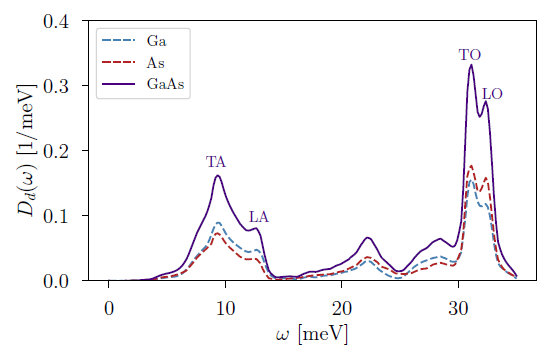 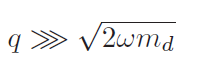 B. Campbell-Deem, S. Knapen, T. Lin, E. Villarama: 2205.02250
Free nuclear recoil limit!
20
Spin Dependent Derivation
Figures by S. Knapen
21
Spin Dependent Derivation
Exactly the same as SI case
22
Outline
23
Model Dependence:EFT operators
24
A. Fitzpatrick, W. Haxton, E. Katz, N. Lubbers, Y. Xu arXiv:1203.3542
Spin Dependent Constraints
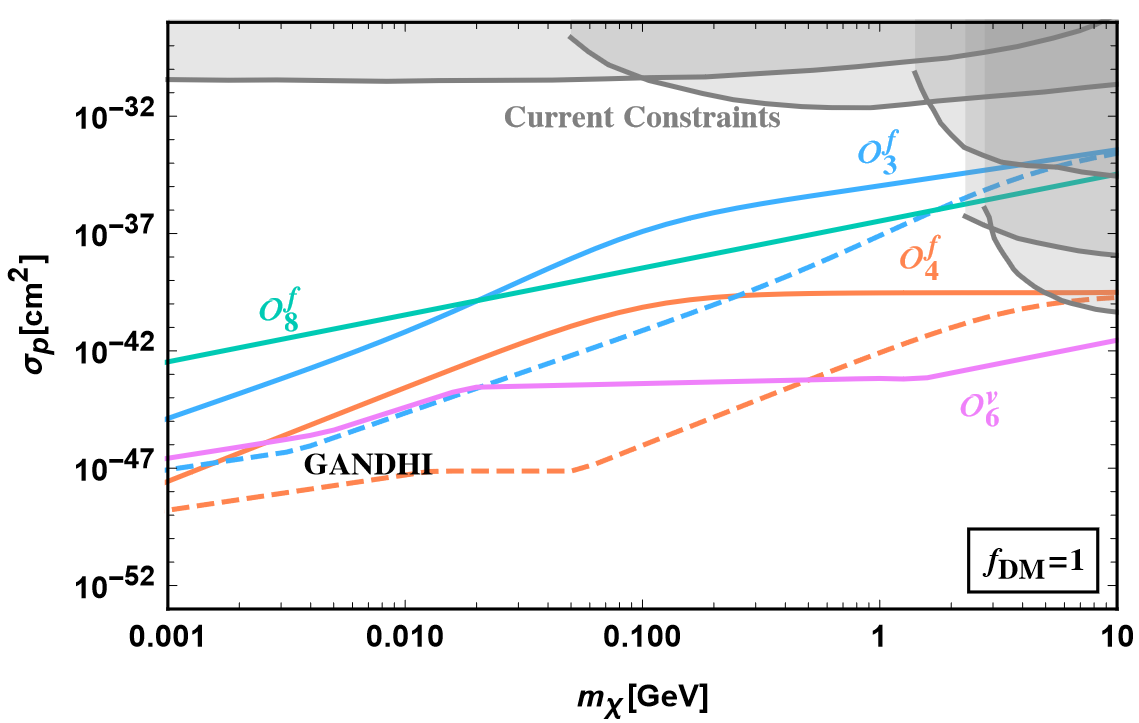 H. Ramani, G. Woolley arXiv:1905.04319
25
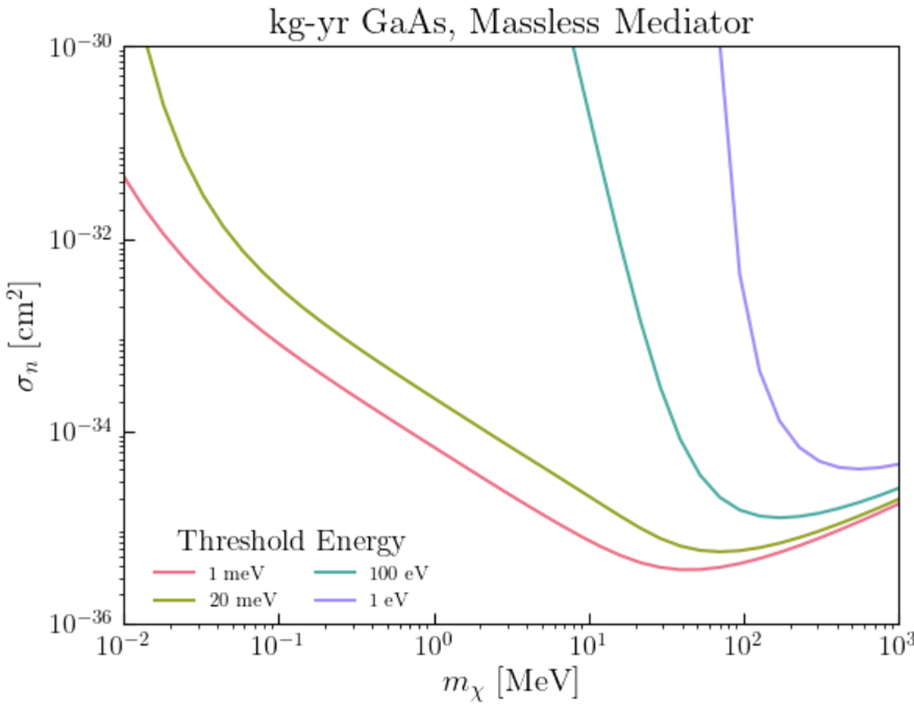 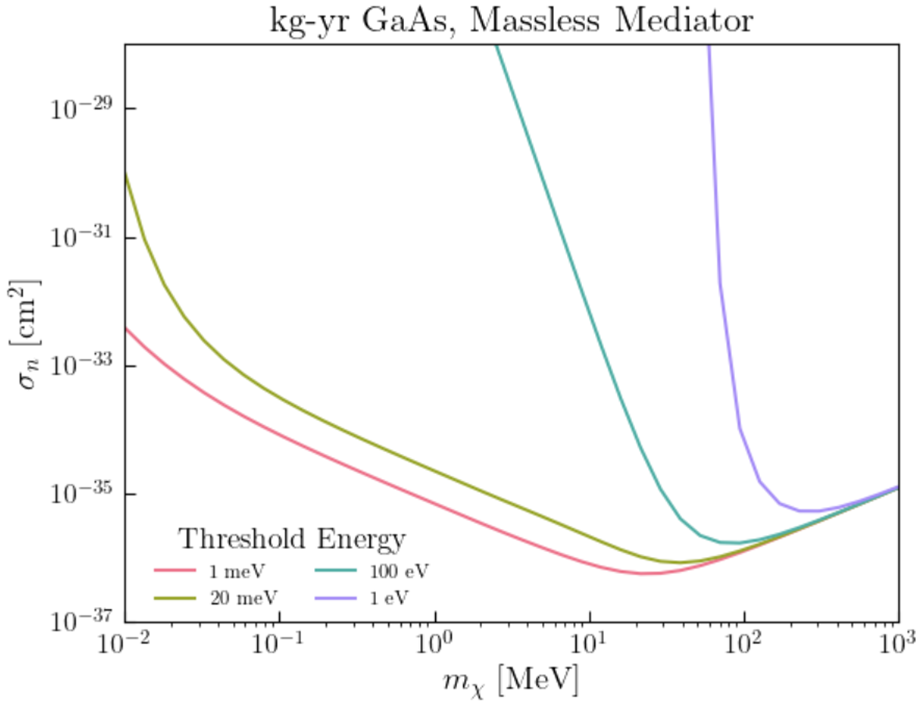 PRELIMINARY
PRELIMINARY
Pseudoscalar DM, massless mediator
Scalar DM, massless mediator
Results
Cross sections needed for 3 events/kg-year rate for GaAs using several threshold energies
26
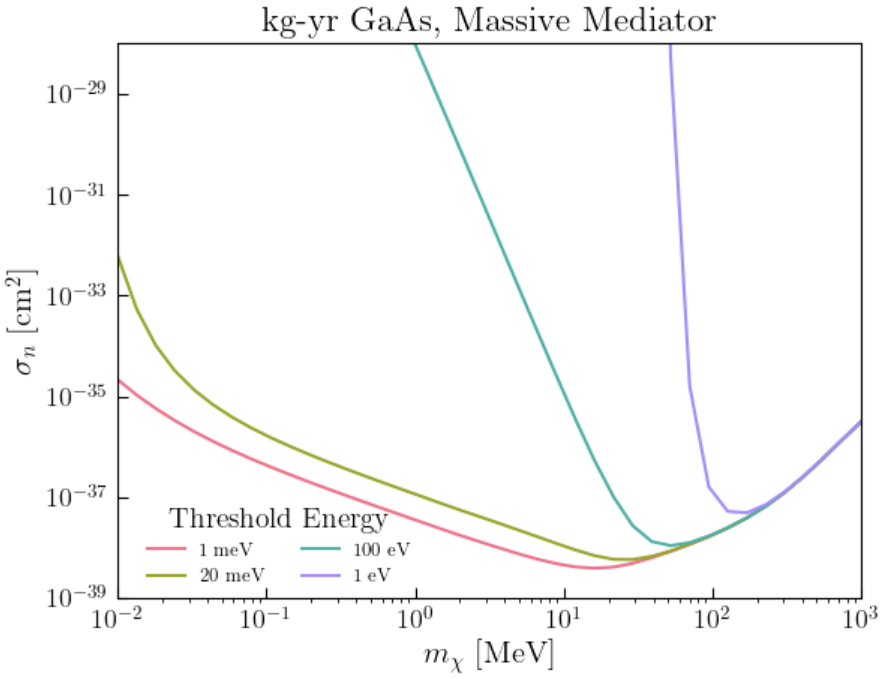 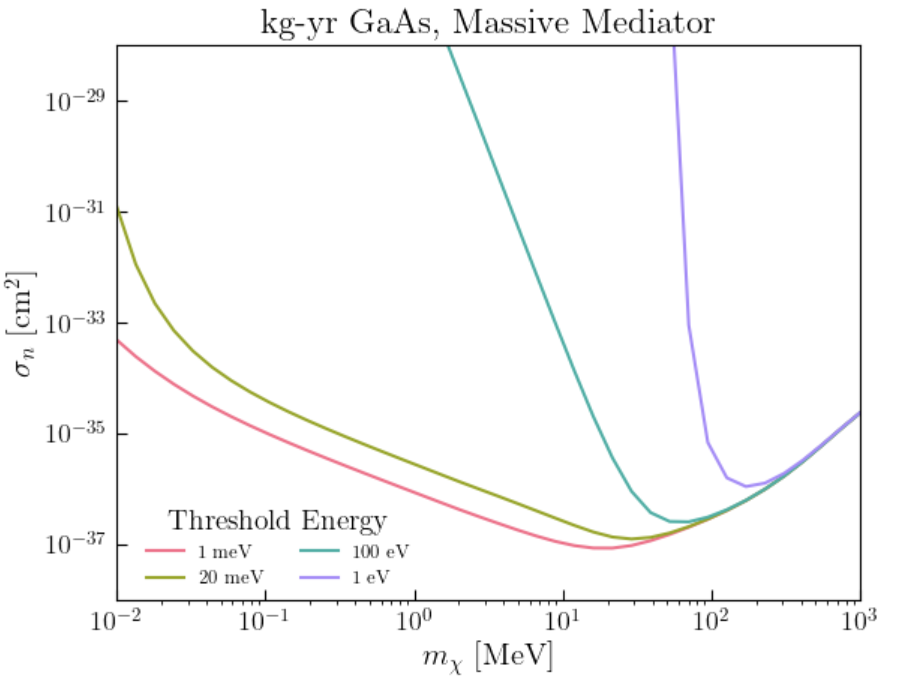 PRELIMINARY
PRELIMINARY
Scalar DM, massive mediator
Pseudoscalar DM, massive mediator
Results
Cross sections needed for 3 events/kg-year rate for GaAs using several threshold energies
27
Summary
28
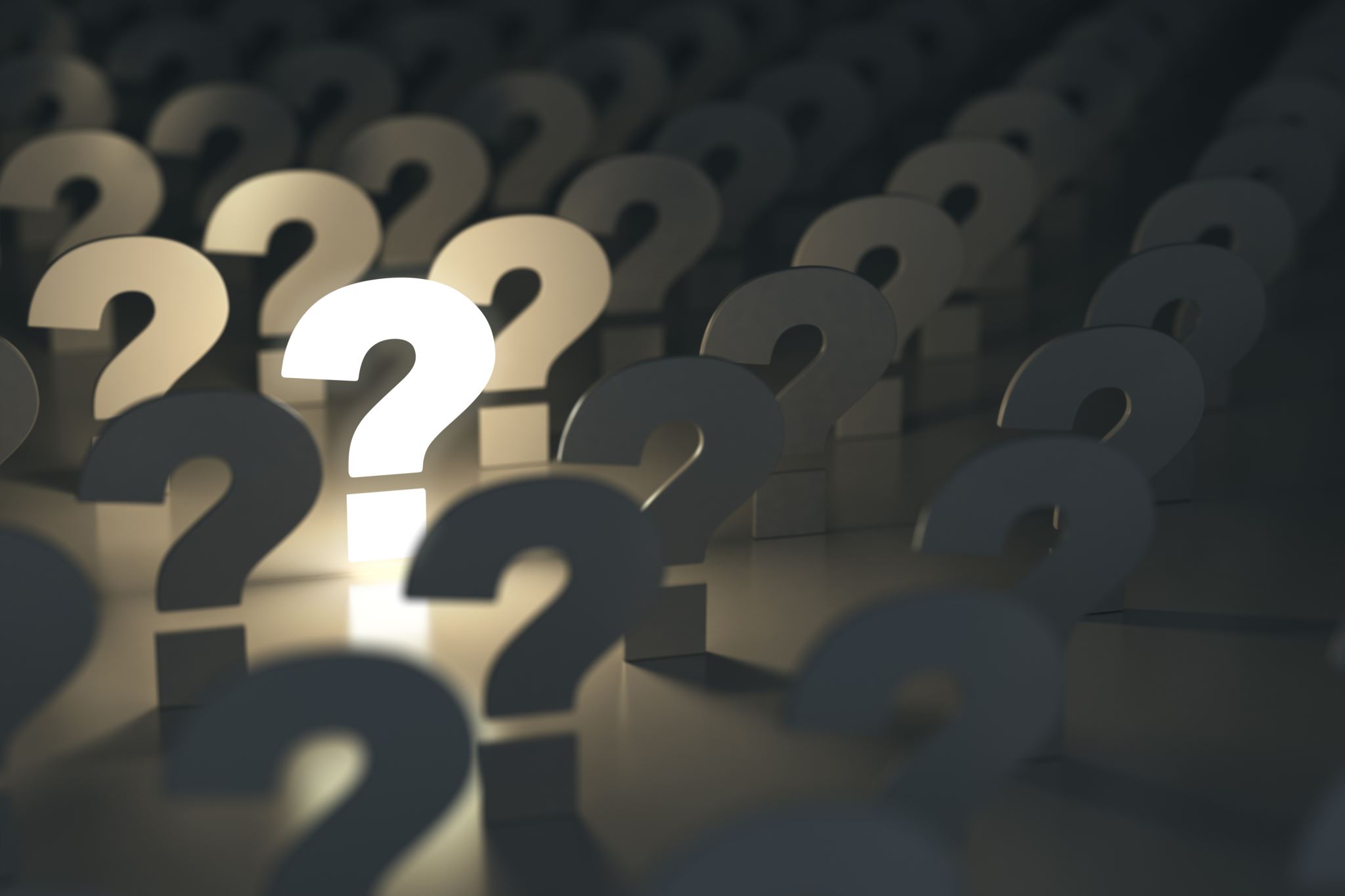 Questions?
29
Backup Slides
30
Transition Edge Sensors (TES)
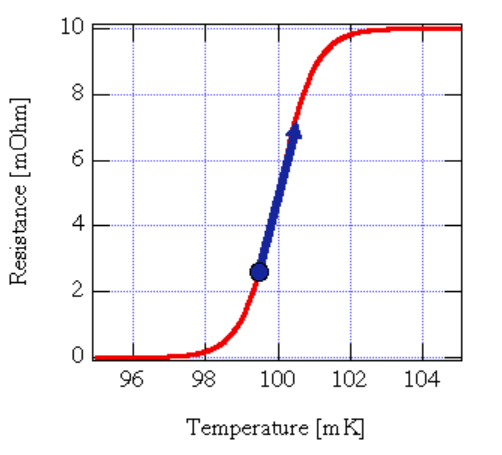 31
Approximations
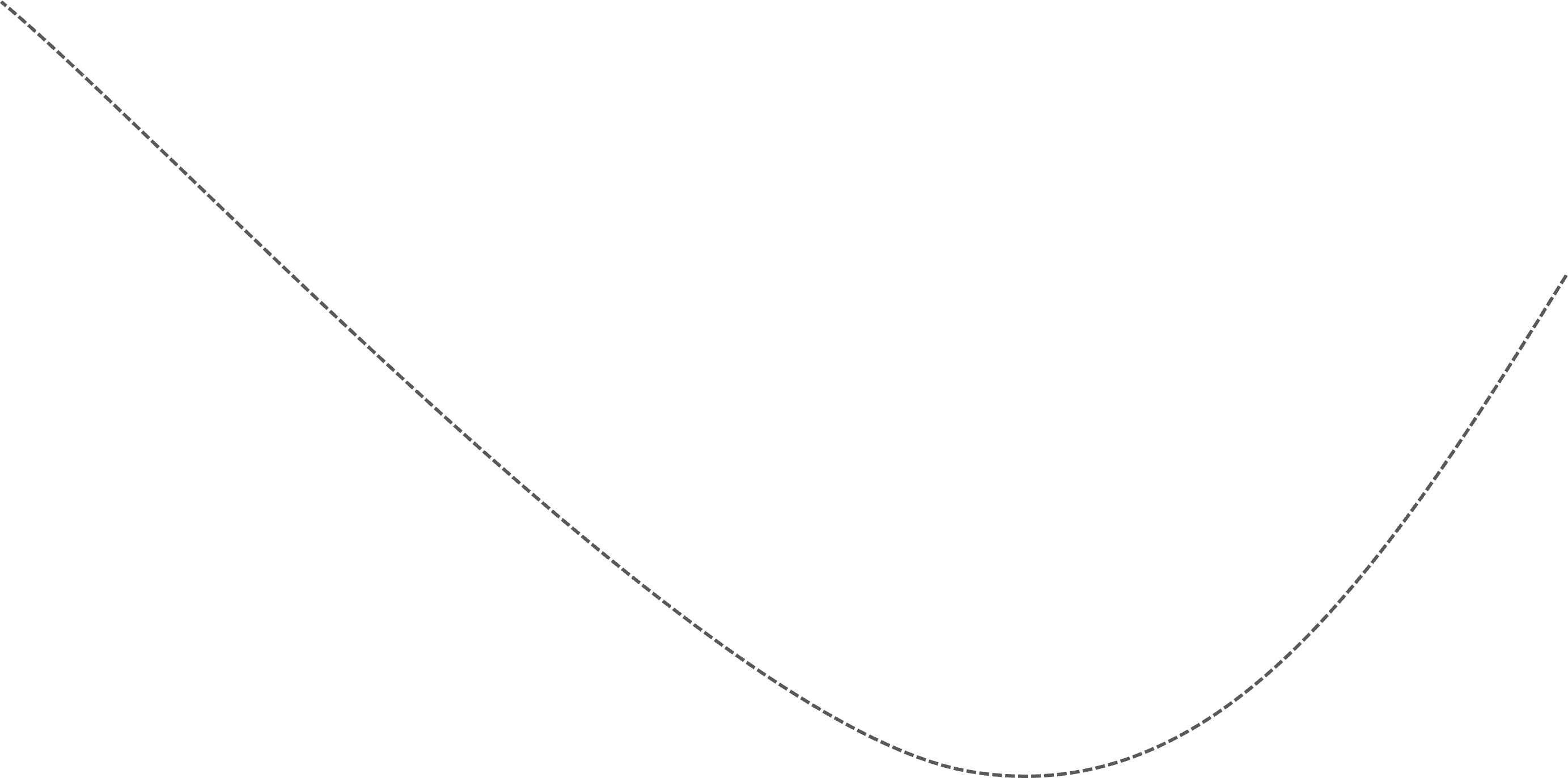 n-ph expansion 
(no approximation)
Impulse approximation
DM phase space
B. Campbell-Deem, S. Knapen, T. Lin, E. Villarama: 2205.02250
32
Spin Independent Results
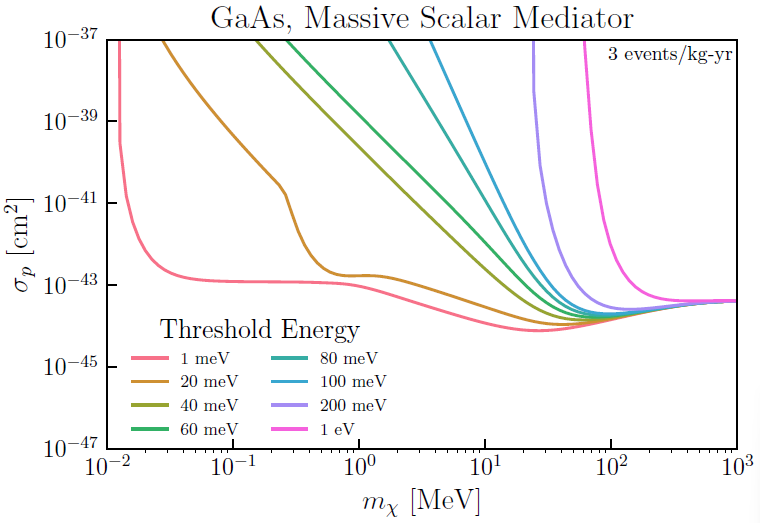 B. Campbell-Deem, S. Knapen, T. Lin, E. Villarama: 2205.02250
33